Pohybové ústrojíSoustava kosterní
PaedDr. Hana Janošková, Ph.D.
PedF MU, podzimní semestr 2018
Pohybové ústrojí  tvoří soustava kosterní  a svalová
Z hlediska funkce lze pohybové ústrojí rozdělit na
 pasivní složku -soustava kosterní 
 aktivní složka- soustava svalová, jejíž aktivitu řídí soustava nervová
Orgány kosterní soustavy jsou kosti a soubor orgánů se nazývá kostra (skelet)
Kosterní soustava
Funkce 
Růst kosti
Spojení kosti
Kostra hlavy, trupu, končetiny
Nemoci
Kosterní soustava
Zajišťuje pohyblivou oporu těla
Chrání některé vnitřní orgány
Tvoří ji kosti a jejich spoje( klouby, chrupavky, vazy)
Kosti dlouhé - př. stehenní, pažní
Kosti krátké- př. články prstů
Kosti ploché - př. lopatka
Nepravidelné – př. dolní čelist
Stavba kosti
*okostice- tuhý vazivový obal-zajišťuje výživu-hustě protkaný cévami a nervy
 *kostní tkáň –houbovitá( spongiózní)-pružná
                        - hutná( kompaktní)- pevná, silná
  *kostní dřeň – vyplňuje vnitřek dlouhých kostí 
                         červená- vznik červených a bílých krvinek
                          žlutá obsahuje tuk( morek), později šedá
V dospělosti krvetvorba- do plochých kostí- (k. hrudní a kyčelní) a krátkých
Stavba kostí
Vnitřní vrstva obsahuje kostitvorné buňky-jejich činností roste kost do šířky-takto tvorba nové kosti při zlomeninách 
Vnitřní stavba kostí- kostní tkáň-tvoří kostní buňky (osteocyty), odděleny mezibuněčnou hmotou- vytváří lamely
složka m.h. je organická ( ossein) a anorganická (fosforečnan a uhličitan vápenatý)
Na konci přechází v systém trámečků - houbovitá kost – architektonika kosti
Stavba kosti
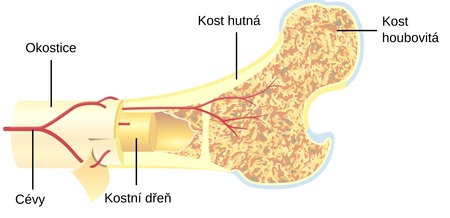 Vývoj a růst kosti
Vznik kosti – kostnatění (osifikace)
a) kostnatěním vaziva- př. obličejové kosti
b) kostnatěním chrupavky-př. obratle

Růst do šířky- okostice
Růst do délky- růstové chrupavky
Růstová chrupavka osifikuje u žen kolem 16. roku a u mužů kolem   20. roku
Růst kosti do délky
Spojení kostí
1. Pevné – vazivem ( př. švy lebeční kosti)
                   - chrupavkou (př. žebra s hrudní kostí)
                   - kostní tkání (př. kost pánevní –vzniká srůstem kosti     		          sedací, stydké a kyčelní )
   2. Pohyblivé – pomocí kloubu- kloubní hlavice,kloubní jamky, kloubní plochy, kloubního pouzdra, synoviální tekutina
Kostra člověka
Kostra hlavy – lebka – obličejová část a mozková část, jazylka
Kostra trupu- páteř + žebra +hrudní koš
tvoří osu těla
je 2x esovitě prohnutá
vyklenutí dopředu – lordóza - krční a bederní oblast
vyklenutí dozadu – kyfóza – hrudní a křížová oblast
tvořena z 33-34 obratlů
páteřní kanál - uložení míchy
Kostra končetin- pletenec + volná končetina
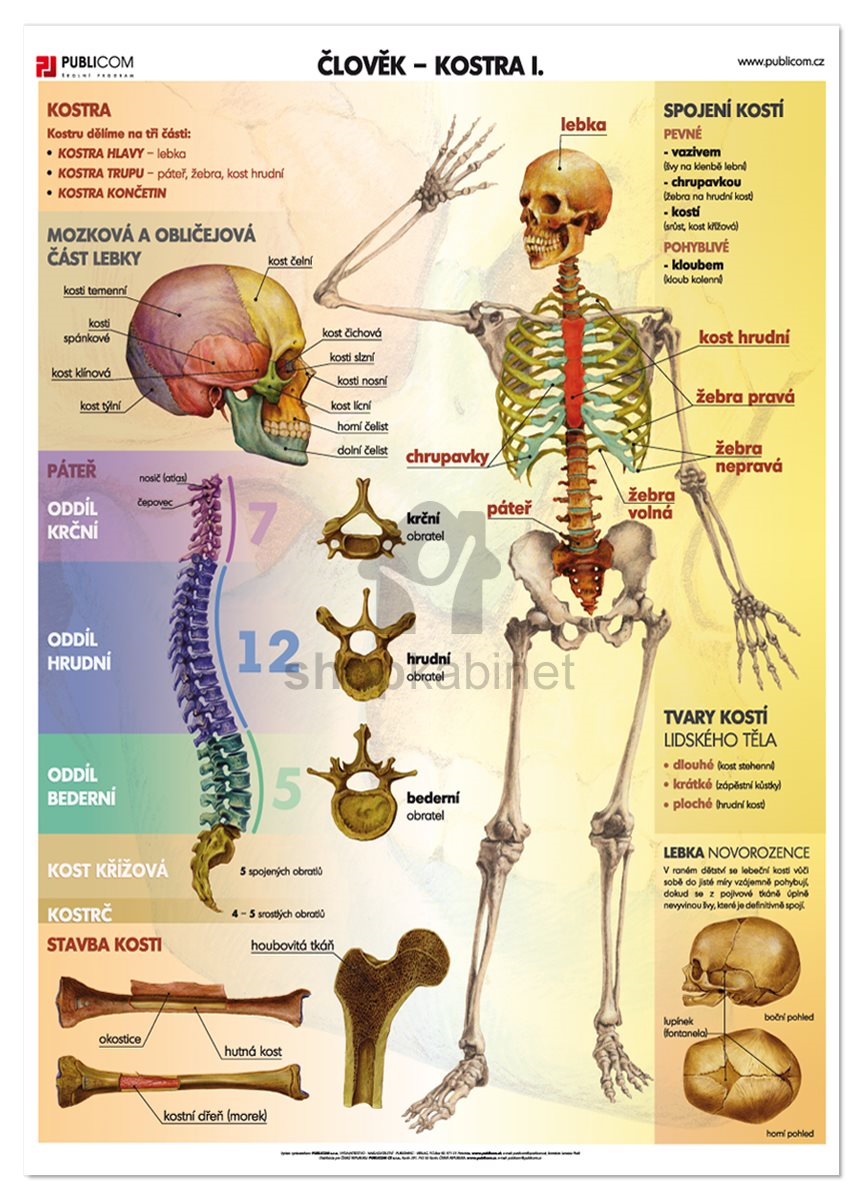 Hrudní koš
Poruchy páteře
PLOCHÁ ZÁDA
nejčastěji mezi 11. – 15. rokem
nedostatečně zakřivená páteř
současné oploštění bederní, hrudní  i krční páteře
páteř málo funkční, nepruží, více se opotřebovává
NADMĚRNÉ PROHNUTÍ PÁTEŘE
při ochabování břišního svalstva
přetížená bederní páteř
zhoršuje se při nošení vysokých  podpadků
KULATÁ ZÁDA
zvětšené vyklenutí hrudní páteře
při ochabnutí mezilopatkových svalů
Nemoci kosterní soustavy
Skolióza – vybočení páteře
Artróza- degenerativní onemocnění kloubů- změny kloubní chrupavky, její opotřebování
Artritida – zánětlivé onemocnění (např. v důsledku infekce)
Osteoporóza –řídnutí kostí, úbytek kostní hmoty, křehkost kostí (např. ve starším věku)
Použité zdroje: 
Machová, J. Biologie člověka pro učitele. Praha: Karolinum, 2002